2018 CEOS Plenary
17 October 2018
Brussels, Belgium

Session 4: Agency and Partner Updates
Luc St-PierreChief, Space Applications SectionUnited Nations Office for Outer Space Affairs
United Nations Office for Outer Space Affairs (UNOOSA)
Vision
Bringing the benefits of space to humankind

Mission Statement
The core business of the Office is to promote
International Cooperation
in the peaceful uses of outer space to achieve sustainable development goals
UNOOSA Organizational Structure
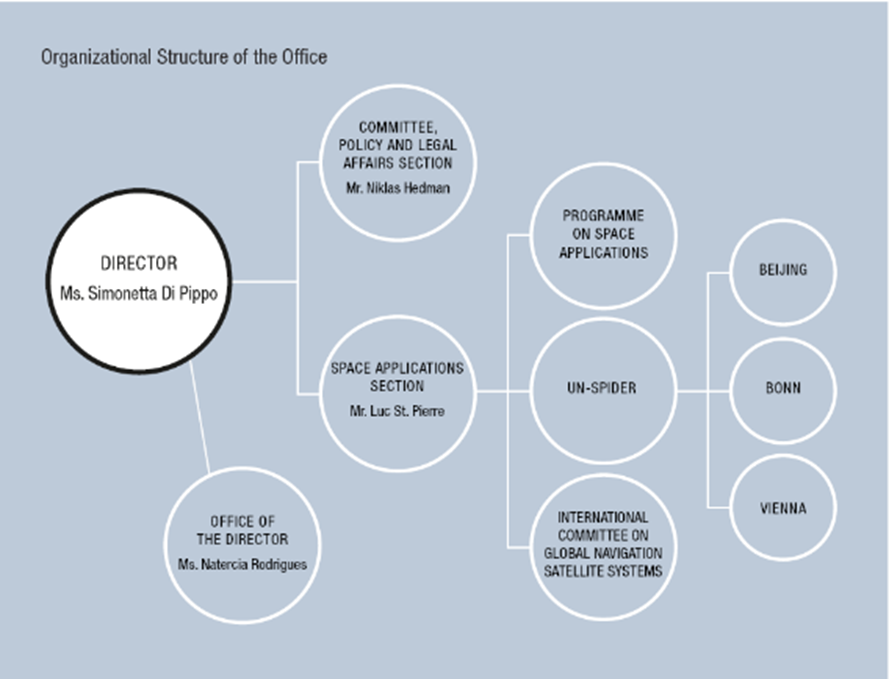 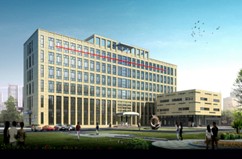 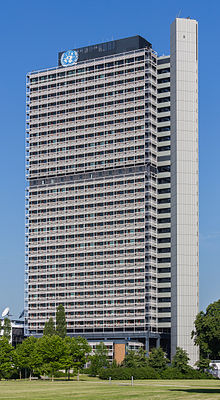 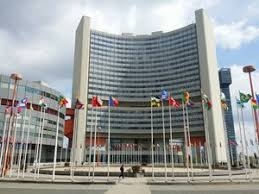 [Speaker Notes: The Office for Outer Space Affairs, which was initially set up in New York in 1958 as a small unit to support deliberations of the Committee on the Peaceful Uses of Outer Space, has in the 60 years of its existence exercised a unique and broad mandate that was just presented.
To deal with the full spectrum of space activities, the Office is organized in the structure that is depicted here.]
Our Work
Main programmes and platforms
Secretariat to COPUOS 
Works with MS, IGOs, NGOs (space-related)
Programme on Space Applications
UN-wide coordination - UN-Space
UN Register of Space Objects
UN-SPIDER
International Committee on Global Navigation Satellite Systems (ICG)
Space Mission Planning Advisory Group (SMPAG)…
More info: www.unoosa.org
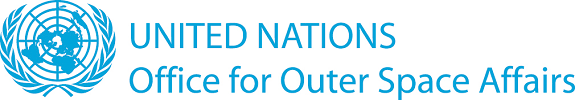 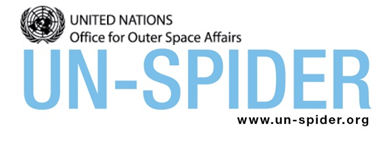 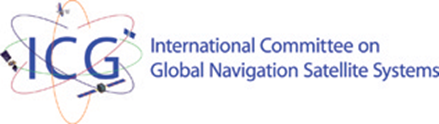 [Speaker Notes: As you see here, among its other responsibilities,
the Office discharges mandates on behalf of the Secretary-General pertaining to the United Nations treaties and principles on outer space,
in particular the Office is entrusted with maintaining the United Nations Register on Objects launched into Outer Space
This registry is the only treaty-based transparency and confidence-building instrument that contains information on such objects since 1957. I will present the registry in a subsequent session next Thursday.]
Space Applications Section 2018
Space Applications Section 2019
Sustainable Goal 17 – Partnership for the Goals
Target 17.6 
Enhance North-South, South-South and triangular regional and international cooperation on and access to science, technology and innovation and enhance knowledge sharing on mutually agreed terms, including through improved coordination among existing mechanisms, in particular at the United Nations level, and through a global technology facilitation mechanism
“Partnerships with the private sector will facilitate global engagement …bringing together Governments, the private sector, civil society, and the United Nations system.”
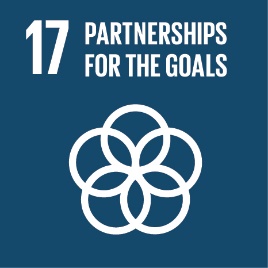 UNOOSA intends to capitalize on technological and innovative skills of the private sector to benefit developing countries and to deliver the Access to Space initiative to address all 17 SDGs.
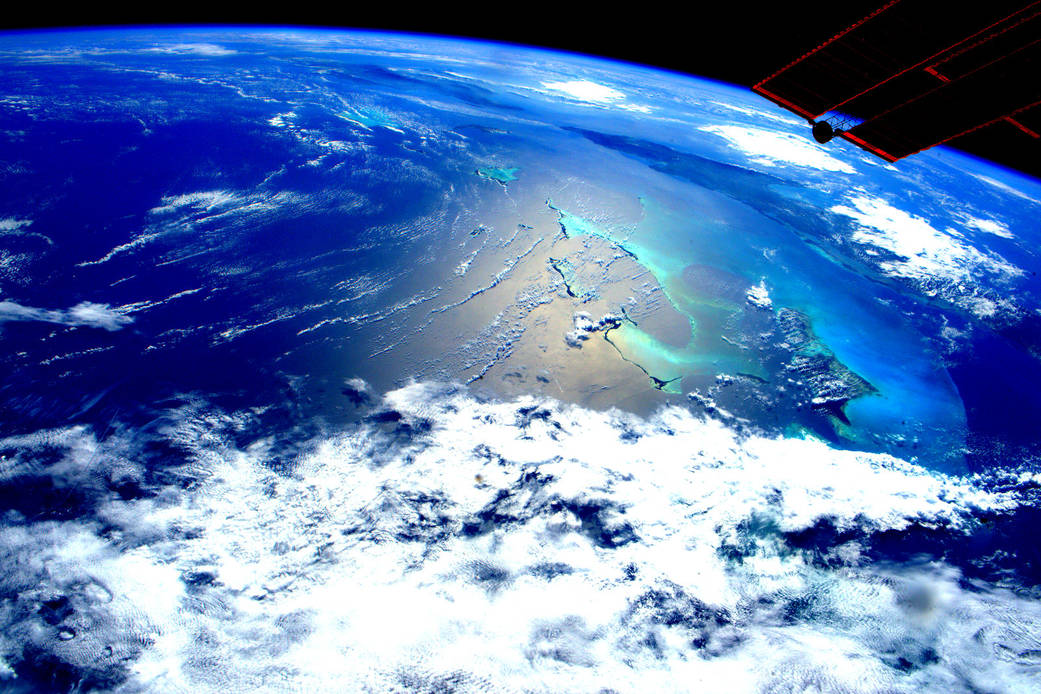 Target 17.9 
Enhance international support for implementing effective and targeted capacity-building in developing countries to support national plans to implement all the sustainable development goals, including through North-South, South-South and triangular cooperation
[Speaker Notes: UNOOSA is a small UN Office with limited resources. Therefore, it needs to capitalize on technological and innovative skills of its partners. In this sense, the public/private sector partnerships play a crucial role to benefit developing countries directly at the national level through Access to Space initiatives.

KiboCube providing free deployments every year from the Japanese ISS Kibo module, and CMSA Space Station that will provide flight experiment and space application opportunities on board China's space station are excellent examples to the achievements of the Access to Space Initiative.]
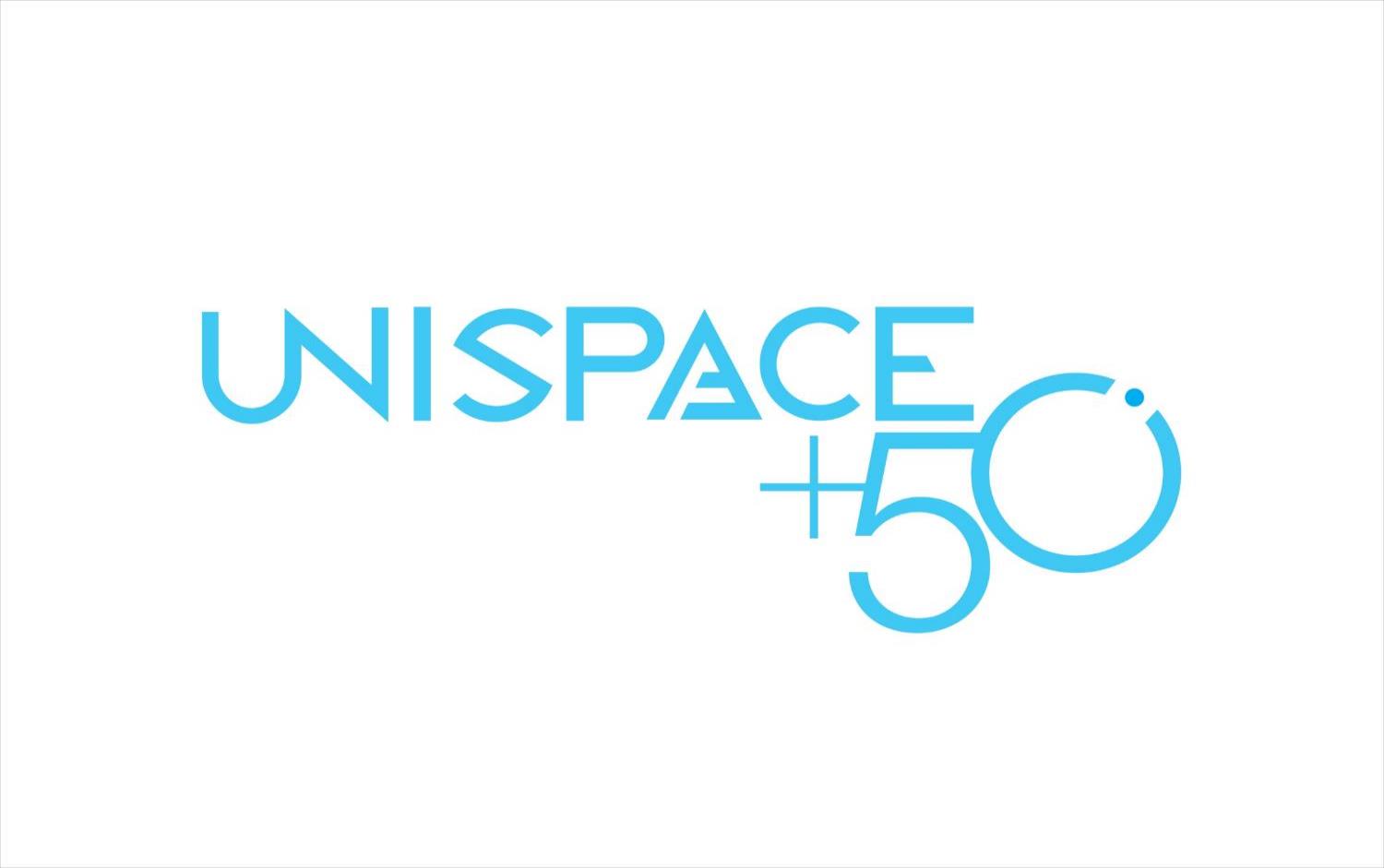 [Speaker Notes: UNISPACE+50 was a unique event since most of the work has been done in the preparatory period 2015-2017, when the Committee on the Peaceful Uses of Outer Space (COPUOS) launched this process to arrive in June this year to a UNISPACE+50 draft resolution entitled "Fiftieth anniversary of the first United Nations Conference on the Exploration and Peaceful Uses of Outer Space: space as a driver of sustainable development" (document A/AC.105/L.313).]
UNISPACE+50
UNISPACE+50 included a symposium, a COPUOS High- level segment, side events, and a week-long exhibition. 	

The symposium panels gave stakeholders the opportunity to take note and discuss various relevant issues in the areas of Space and Civil Society, Space and Industries, Space and Women and Space and Youth

COPUOS high level segment allowed Member States to articulate their views on relevant space issues and commit to the development of “Space2030” Agenda 

Major step for global space governance and towards the successful fulfilment of SDG targets and Space2030

400 Participants at the Symposium, 800 Participants at the High-level Segment
HIGHLIGHTS
30+ or high ranking representatives of Space Agencies attended
UNOOSA signed 
several agreements with governments, space agencies and private companies
Live in-flight call with astronauts on the International Space Station
[Speaker Notes: The vision and actions contained in the agreed text of the UNISPACE+50 draft resolution to continue to develop the "Space2030" agenda and its implementation plan will set the course for strengthening the contribution of space activities and space tools to achieving internationally agreed development goals.

To this end the working groups formed by the member states to develop the Space2030 Agenda will focus their efforts around four main pillars (NEXT SLIDE)]
“Space 2030”: Four Pillars
Space Society: Refers to a society that carries out its core functions while making optimal use of space based technologies, applications and services
Space Accessibility: Equal and non-discriminatory access to outer space for all, regardless of a country’s scientific, technological and economic development
Space Diplomacy: Cooperation among nations in using space technologies and applications to address common challenges facing humanity to build constructive, knowledge-based partnerships.
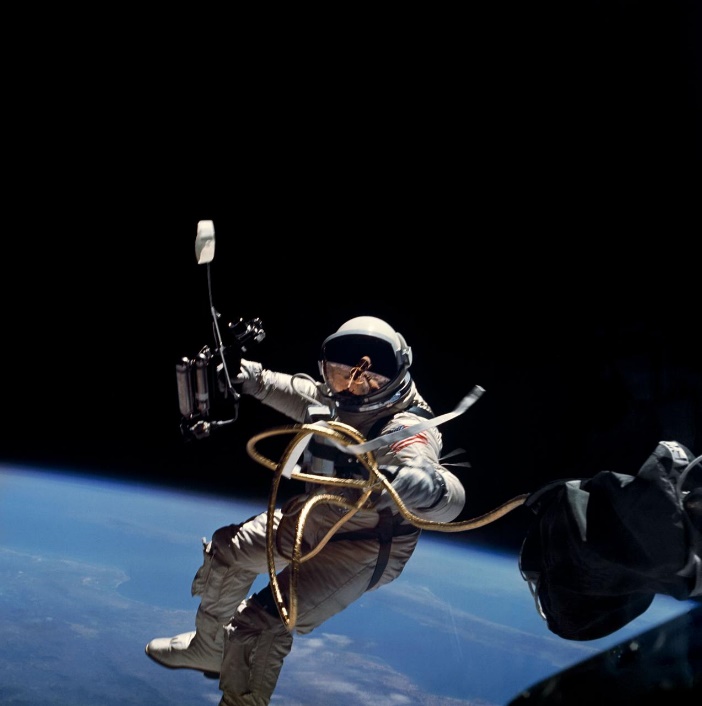 Space Economy: Touches on topics including: space technologies and infrastructure, increasing awareness on the benefits of space economy for global sustainable development, addressing the economic rationale for space activities and potential for the cooperation of private and public entities.
Working Group on Capacity Building an Data Democracy
For Endorsement by the 2018 CEOS Plenary
 
TRAINING CALENDAR IMPLEMENTATION PLAN
CEOS WG Disasters
Recovery Observatory
GEO-DARMA